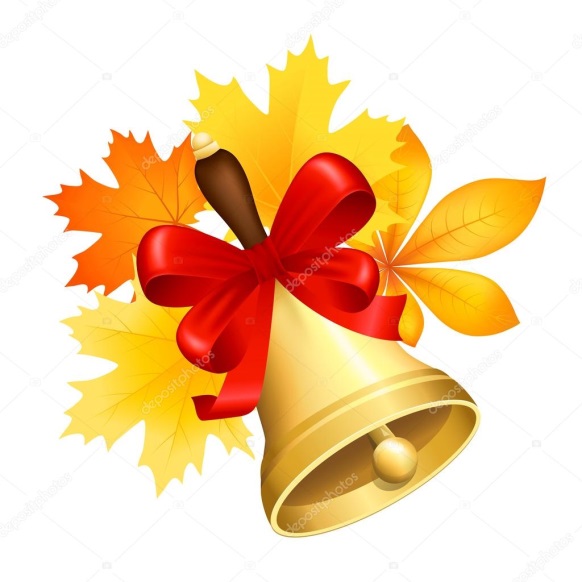 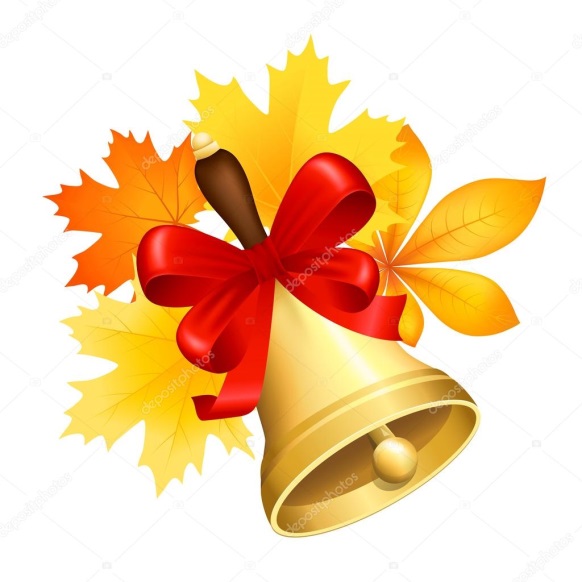 «Первый разв первый класс»
Встреча с родителями 16 ноября 2019 года
в рамках Дня открытых дверей
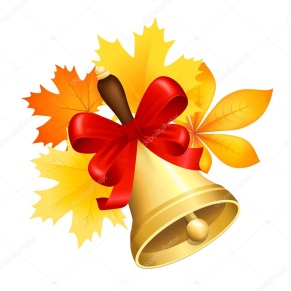 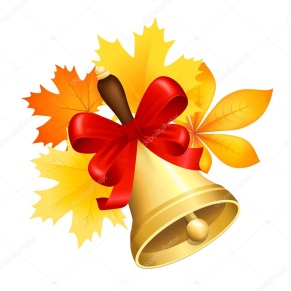 План Дня открытых дверей 16 ноября 2019 года
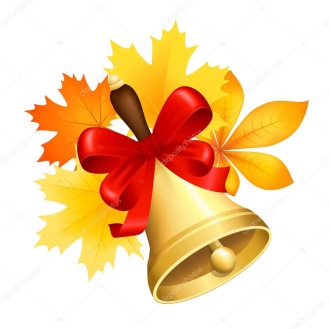 Давайте знакомиться
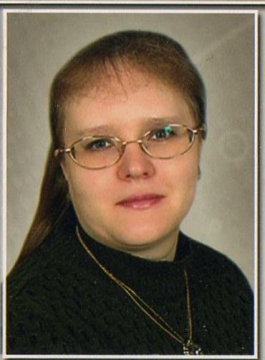 Часы приема по вопросам поступления в первый класс:
вторник – 15.00-18.00
Директор школы:
Светлана Ивановна Красюк
Заместитель директора по УВР:
Виктория Владимировна Осетрова
Моя первая учительница
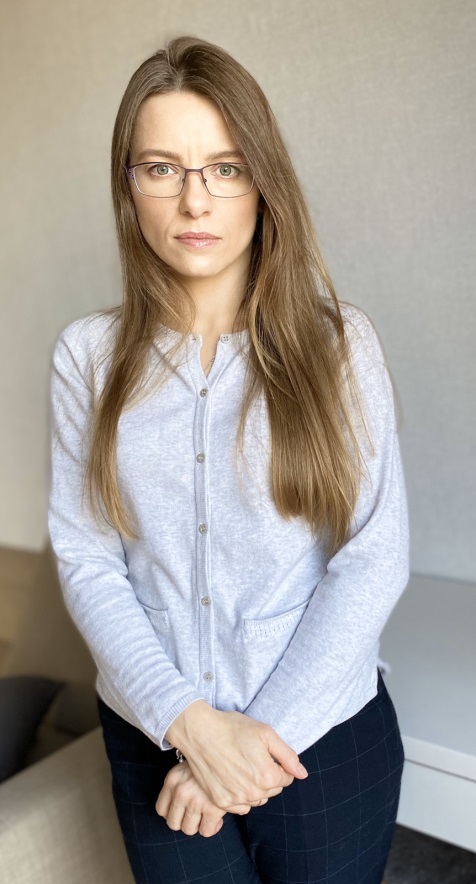 Ищем самых лучших
Ксения Сергеевна
Поддымова
Марина Валентиновна
Емельяненко
Вакансия 2 педагога
Уточним понятия
Закрепленная территория – территория, за которой закреплена образовательная организация в соответствии с Законом Санкт-Петербурга от 26.06.2013 № 461-83 «Об образовании в Санкт-Петербурге».

Микрорайон для проведения первичного учета детей – территория района, закрепленная распорядительным актом администрации района Санкт-Петербурга за подведомственным образовательным учреждением для проведения первичного учета детей, подлежащих обучению.

Телефон горячей линии по вопросам приема в первый класс:
580-89-08 (директор)                      584-54-98 (секретарь)
Перечень закрепленных адресов жилых домов
Этапы подачи заявлений в 1 класс
I этап: с 15.12.2019 г. до 05.09 2020 г.
Для детей, имеющих преимущественное право зачисления граждан на обучение в государственные образовательные организации (в случае подачи заявления с 20 января 2020 года преимущественное право реализуется на свободные места).

II этап: с 20.01.2020 г. до 30.06.2020 г.
Для детей, проживающих на закрепленной территории (в случае подачи заявления после 30 июня 2020 года зачисление производится на общих основаниях).
Льготные категории
Преимущественное право зачисления на обучение в образовательные организации по месту жительства в первоочередном порядке имеют:
дети сотрудника полиции;
дети сотрудника полиции, погибшего (умершего) вследствие увечья или иного повреждения здоровья, полученных в связи с выполнением служебных обязанностей;
дети сотрудника полиции, умершего вследствие заболевания, полученного в период прохождения службы в полиции;
дети гражданина Российской Федерации, уволенного со службы в полиции вследствие увечья или иного повреждения здоровья, полученных в связи с выполнением служебных обязанностей и исключивших возможность дальнейшего прохождения службы в полиции;
Льготные категории
дети гражданина Российской Федерации, умершего в течение одного года после увольнения со службы в полиции вследствие увечья или иного повреждения здоровья, полученных в связи с выполнением служебных обязанностей, либо вследствие заболевания, полученного в период прохождения службы в полиции, исключивших возможность дальнейшего прохождения службы в полиции;
дети, находящиеся (находившиеся) на иждивении сотрудника полиции, гражданина Российской Федерации, указанных в пунктах 1 — 5 части 6 статьи 46 Федерального закона от 07.02.2011 №3‑ФЗ «О полиции»;
дети сотрудника, имеющего специальные звания и проходящего службу в учреждениях и органах уголовно‑исполнительной системы, федеральной противопожарной службе Государственной противопожарной службы, органах по контролю за оборотом наркотических средств и психотропных веществ и таможенных органах Российской Федерации (далее — сотрудник);
дети сотрудника, погибшего (умершего) вследствие увечья или иного повреждения здоровья, полученных в связи с выполнением служебных обязанностей;
Льготные категории
дети сотрудника, умершего вследствие заболевания, полученного в период прохождения службы в учреждениях и органах уголовно‑исполнительной системы, федеральной противопожарной службе Государственной противопожарной службы, органах по контролю за оборотом наркотических средств и психотропных веществ и таможенных органах Российской Федерации;
дети гражданина Российской Федерации, уволенного со службы в учреждениях и органах вследствие увечья или иного повреждения здоровья, полученных в связи с выполнением служебных обязанностей и исключивших возможность дальнейшего прохождения службы в учреждениях и органах уголовно‑исполнительной системы, федеральной противопожарной службе Государственной противопожарной службы, органах по контролю за оборотом наркотических средств и психотропных веществ и таможенных органах Российской Федерации;
дети гражданина Российской Федерации, умершего в течение одного года после увольнения со службы в учреждениях и органах уголовно‑исполнительной системы, федеральной противопожарной службе Государственной противопожарной службы, органах по контролю за оборотом наркотических средств и психотропных веществ и таможенных органах Российской Федерации вследствие увечья или иного повреждения здоровья, полученных в связи с выполнением служебных обязанностей, либо вследствие заболевания, полученного в период прохождения службы в учреждениях и органах, исключивших возможность дальнейшего прохождения службы в учреждениях и органах;
Льготные категории
дети, находящиеся (находившиеся) на иждивении сотрудника, гражданина Российской Федерации, указанных в пунктах 1 — 5 части 14 статьи 3 Федерального закона от 30.12.2012 №283‑ФЗ «О социальных гарантиях сотрудникам некоторых федеральных органов исполнительной власти и внесении изменений в отдельные законодательные акты Российской Федерации»;
дети военнослужащих по месту жительства их семей;
дети военнослужащих при изменении места военной службы, дети граждан, проходящих военную службу по контракту, а также при увольнении с военной службы по достижении ими предельного возраста пребывания на военной службе, состоянию здоровья или в связи с организационно‑штатными мероприятиями — в образовательные организации, ближайшие к новому месту военной службы или месту жительства;
дети иных категорий лиц в соответствии с действующим законодательством Российской Федерации и Санкт‑Петербурга.
Льготные категории
Преимущественное право зачисления на обучение в образовательные организации также имеют:
братья и сестры детей, обучающихся в данной общеобразовательной организации;
дети, родитель (законный представитель) которых занимает штатную должность в данной общеобразовательной организации.

I этап: с 15.12.2019 г. до 05.09 2020 г.
Для детей, имеющих преимущественное право зачисления граждан на обучение в государственные образовательные организации (в случае подачи заявления с 20 января 2020 года преимущественное право реализуется на свободные места).
Этапы подачи заявлений в 1 класс
III этап: с 01.07.2020 г.
Для детей, не проживающих на закрепленной территории на свободные места.

с 10.05.2020 г.
Для детей, не проживающих на закрепленной территории (осуществляют прием образовательные организации, закончившие прием в первый класс всех детей, проживающих на закрепленной территории).
Способы подачи заявлений в электронном виде через
или структурные подразделения МФЦ
портал электронных услуг СПб «Государственные и муниципальные услуги (функции) в СПб»
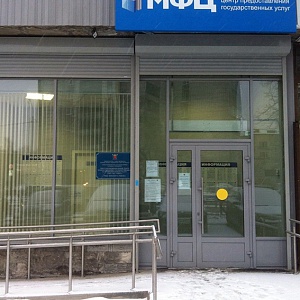 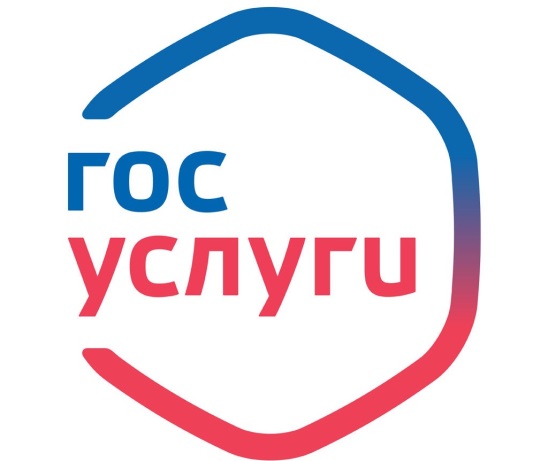 Приём в первые классышкол Санкт‑Петербурга включаетследующие процедуры
График работы комиссии по приему документов в 1 класс
Необходимые документы
оригинал свидетельства о рождении ребенка; паспорт заявителя, справка о наличии льготы (берется в школе или по месту работы);
свидетельство о регистрации ребенка по месту жительства или по месту пребывания на закрепленной территории или документ, содержащий сведения о регистрации ребенка по месту жительства или по месту пребывания на закрепленной территории: Ф-3, Ф-8, Ф-9;
документы, подтверждающие преимущественное право зачисления граждан на обучение в государственные образовательные организации.
Особенности обучения в 1 классе
учебные занятия проводятся по пятидневной учебной неделе и только в первую смену;
используется «ступенчатый» режим обучения в первом полугодии (в сентябре, октябре – по 3 урока в день по 35 минут каждый, в ноябре-декабре – по 4 урока по 35 минут каждый; январь-май – по 4 урока по 40 минут каждый);
в середине учебного дня проводится динамическая пауза продолжительностью не менее 40 минут;
обучение проводится без балльного оценивания знаний обучающихся и домашних заданий;
дополнительные недельные каникулы в середине третьей четверти при традиционном режиме обучения.
Режим дня
8.30 – 12.20 (13.20) – уроки по расписанию, включая динамическую паузу
12.20 (13.20) – обед, прогулка
13.35 (14.25) – занятия внеурочной деятельности
15.00 – 18.00 – группа продленного дня
Режим дня первоклассника
1 полугодие
Режим дня первоклассника
2 полугодие
Учебный план 2019-2020, 1 классы
Учебно-методический комплект
Литературное чтение. 1 класс, Ефросинина Л.А., Издательский центр ВЕНТАНА-ГРАФ
Букварь. 1 класс. В 2 ч., Журова Л.Е., Евдокимова А.О., Издательский центр ВЕНТАНА-ГРАФ
Русский язык. 1 класс, Иванов С.В., Евдокимова А.О., Кузнецова М.И. / Под ред. Журовой Л.Е. и Иванова С.В. Издательский центр ВЕНТАНА-ГРАФ
Математика. 1 класс. В 2 ч., Рудницкая В Н., Кочурова Е.Э., Рыдзе О.А., Издательский центр ВЕНТАНА-ГРАФ
Окружающий мир. 1 класс. В 2 ч., Плешаков, Издательство «Просвещение»
Пропись. М.М. Безруких, М.И. Кузнецова. Прописи, 1 класс, в 3х частях, издательство «Вентана-Граф»
Технология. 1 класс, Лутцева Е.А., Издательский центр ВЕНТАНА-ГРАФ
Изобразительное искусство. 1 класс, Савенкова Л.Г., Ермолинская Е.А., Издательский центр ВЕНТАНА-ГРАФ
Физическая культура, Лях В.И., Издательство «Просвещение» 
Музыка. 1 класс, Усачёва В.О., Школяр Л.В., Издательский центр ВЕНТАНА-ГРАФ

Все учебники и пропись выдаются в библиотеке
Из наблюдений за учителями
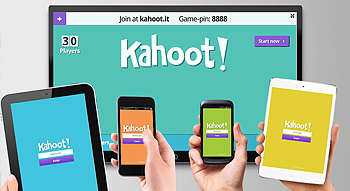 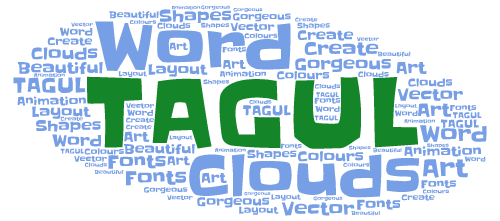 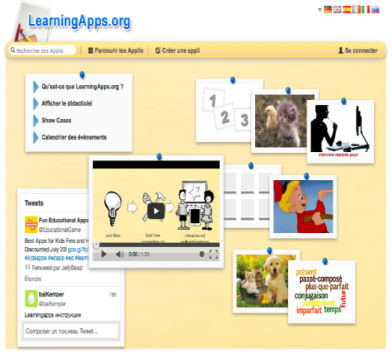 Частично проблемное обучение
Использование в работе алгоритмов
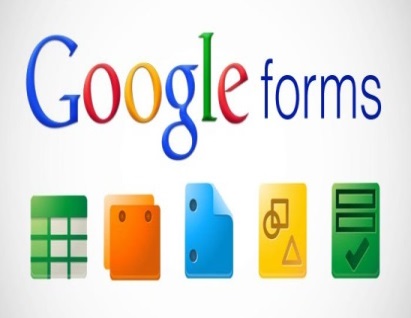 Технология «Перевернутый класс»
Частично поисковый метод
Использование электронных приложений
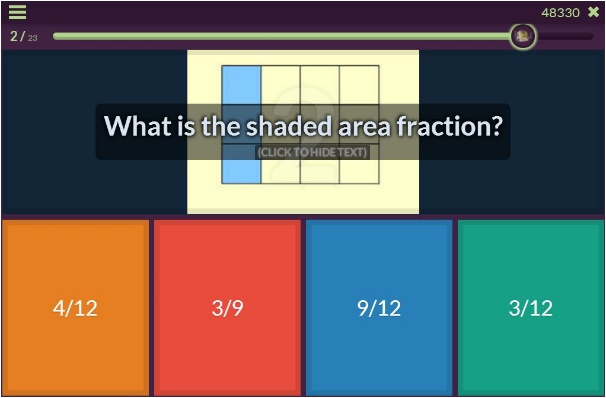 Мобильное обучение
Инсценирование
Мозговой штурм
На официальном сайте школы можно узнать:
Об особенностях организации образовательной деятельности в учреждении. В том числе, познакомиться с основной образовательной программой начального общего образования, УМК, режимом работы, про группы продленного дня и внеурочную деятельность, о требованиях к одежде обучающихся и др.
На базе школы работает школьный спортивный клуб.
Школа реализует платные образовательные услуги.
Служба сопровождения
Учитель-логопед
Педагог-психолог
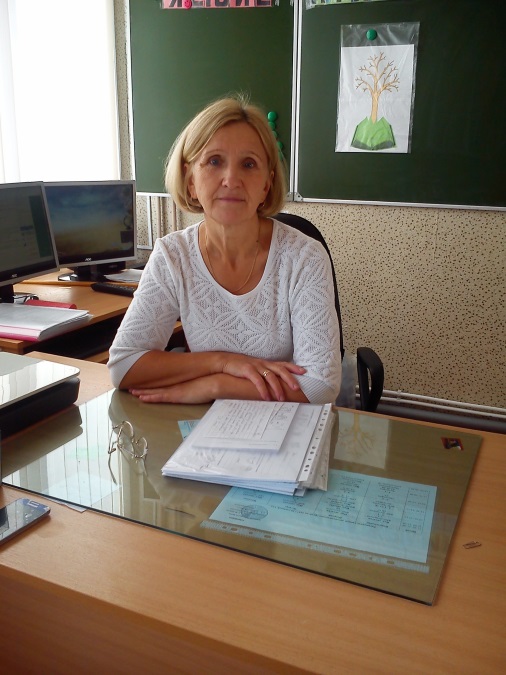 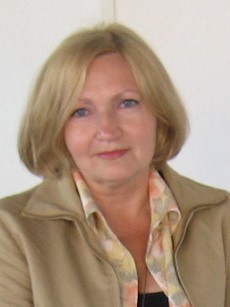 Надежда Александровна Рыжакова: стаж 36 лет, категория Высшая, много обучается, с удовольствием делится опытом, консультирует всех желающих, супер специалист
Любовь Евгеньевна Исмагилова: стаж 32 года, категория первая, специалист по вопросам от рождения до взросления
Куда можно обратиться за помощью
Единый телефон доверия для подростков и детей: 8-800-2000-122;
Центр социальной помощи семье и детям: ул. Коллонтай, д.7,корп.2:
социально-психологическая помощь: 362-96-66, 440-13-47
социально-правовая помощь: 362-85-88, 442-13-23
помощь женщинам, оказавшимся в трудной жизненной ситуации: 362-96-36
помощь в защите прав и законных интересов несовершеннолетних: 442-12-89
Психолого-медико-социальный центр: ул. Новосёлов, 11 (кроме сб., вс.):
8-950-034-18-14
Кризисная психологическая помощь для подростков (круглосуточно):
234-34-00
Кризисная психологическая помощь (круглосуточно): 371-61-10
Информационная кризисная помощь служба по вопросам наркозависимости (круглосуточно): 328-32-54
Уполномоченный по правам ребёнка: admin@spbdeti.org
Ответы на вопросы
После посещения кабинетов начальных классов
У нас в школе сегодня проводится районный тур олимпиады по математике.
Просим соблюдать тишину.